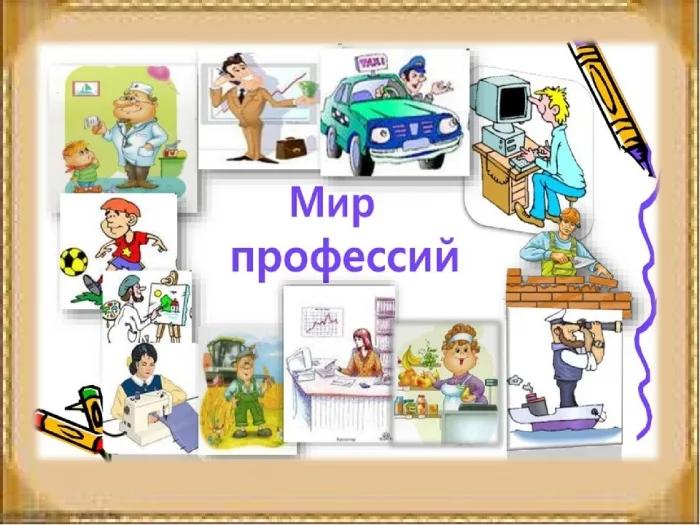 Проект«Все профессии нужны…»
Подготовили: Архипова Л.Г., Бровко М.А, Тупикина Т.В., Щетинкина М.А. Чередниченко В.А.
Барнаул 2023
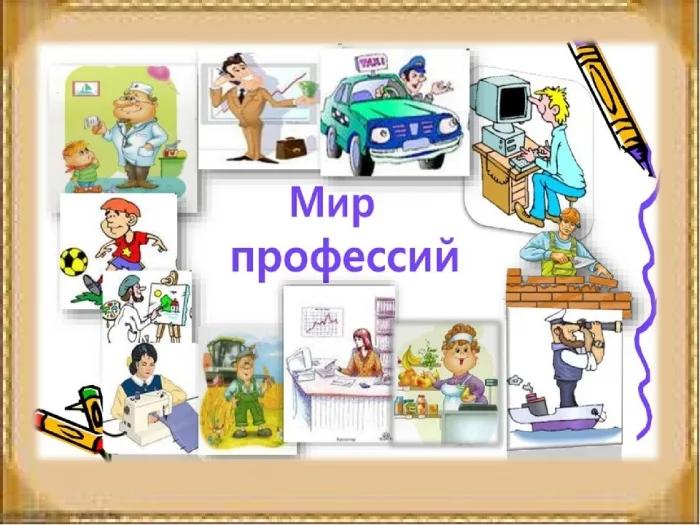 Проект: коррекционно-образовательный, творческий, групповой.
Реализация проекта: октябрь- декабрь 2023г.
Участники проекта: дети, педагоги, родители.
Актуальность темы: В старшем дошкольном возрасте  особое значение для полноценного развития детской личности приобретает    дальнейшее приобщение к миру взрослых людей и созданных их трудом предметов. Ознакомление с профессиями обеспечивает дальнейшее вхождение ребёнка в современный мир, приобщение к его ценностям, обеспечивает удовлетворение и развитие половых познавательных интересов мальчиков и девочек старшего дошкольного возраста. Поэтому и возникла идея создания данного проекта. Углубленное изучение профессий способствует развитию представлений об их значимости, ценности каждого труда, развитию доказательной речи. Правильный выбор профессии определяет жизненный успех. Цель проекта:
расширять и обобщать представление детей о профессиях, орудиях труда, трудовых действиях. Развитие интереса к различным профессиям.
Задачи проекта:
-пробудить интерес к предлагаемой деятельности;
-формировать реалистические представления о труде людей;
-помочь понять детям, о важности, необходимости каждой профессии;
-формировать способность самостоятельно подводить их, основываясь на своём жизненном опыте и полученных ранее знаний;
-развивать коммуникативные навыки;
-развивать связную речь, мелкую моторику рук, воображение, память;
-развивать образное и пространственное мышление, побуждать детей к творчеству и самостоятельности.
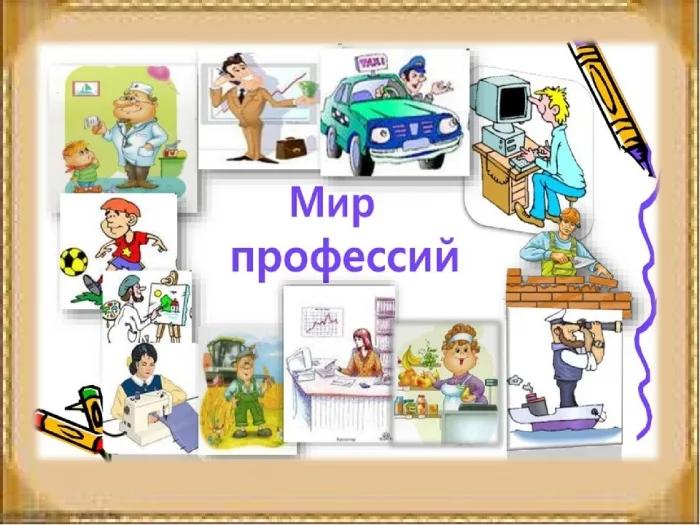 Ожидаемый результат: 
По окончании проекта дети смогут максимально обогатить и закрепить знания о профессиях, расширить словарный запас, овладеть навыком словообразования, уметь составлять описательные рассказы. Успешное сотрудничество детей и родителей при изготовлении творческих работ.
Этапы реализации проекта:
1 этап – подготовительный:   
1.1 Создание необходимых условий для реализации проекта.
1.2 Введение детей в проектную деятельность, желание как можно больше     узнать о профессиях.
1.3Выбор форм работы с детьми, родителями.
1.4 Подбор иллюстративного, художественного материала для создания развивающей среды.
1.5 Подбор дидактических игр по теме проекта, художественной литературы для чтения.
2 этап – практический: Перспективный план:
3 этап – заключительный: Отчет по проекту
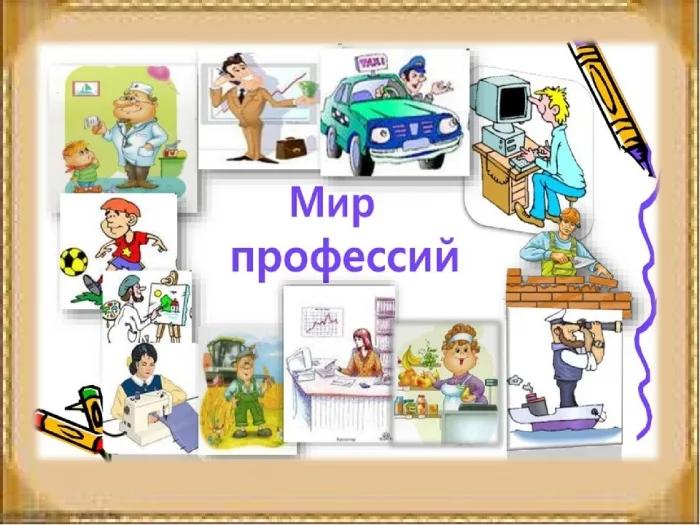 Октябрь
 «Кто животных больше любит?»

1.	Рассматривание энциклопедий.
2.	Доклад «Профессии связанные с животными»
3.	 Инсценировка сказки К. Чуковского «Айболит»
4.	Дидактическая игра «Кому это нужно»
5.	Мини-музей «Удивительный мир животных»
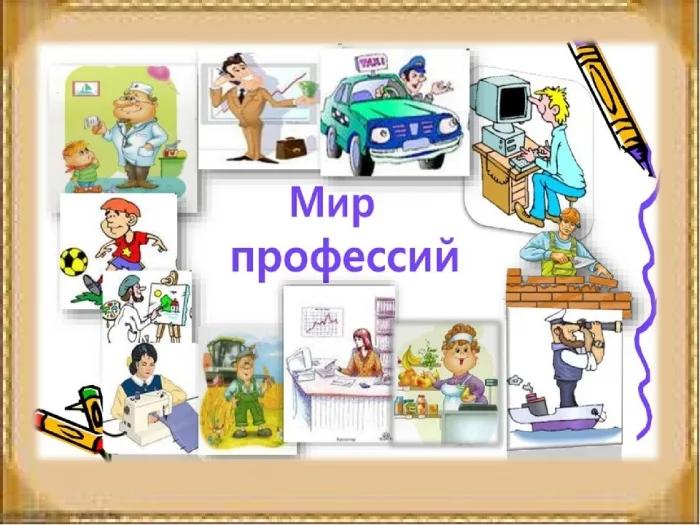 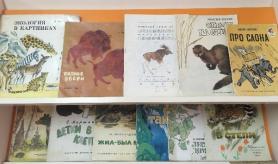 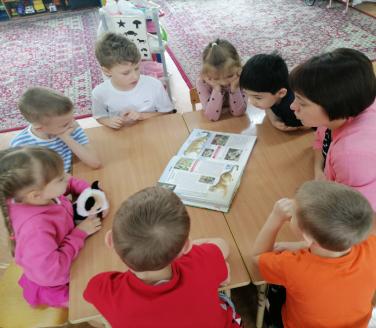 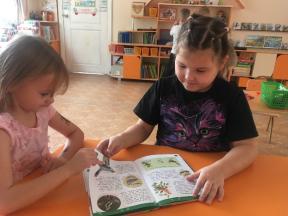 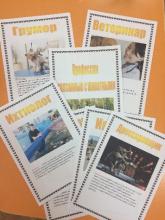 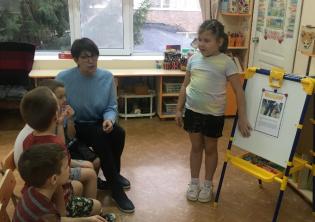 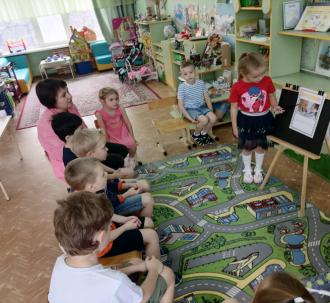 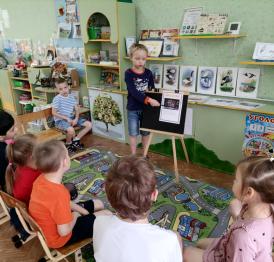 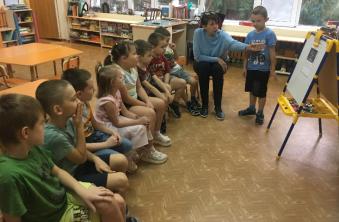 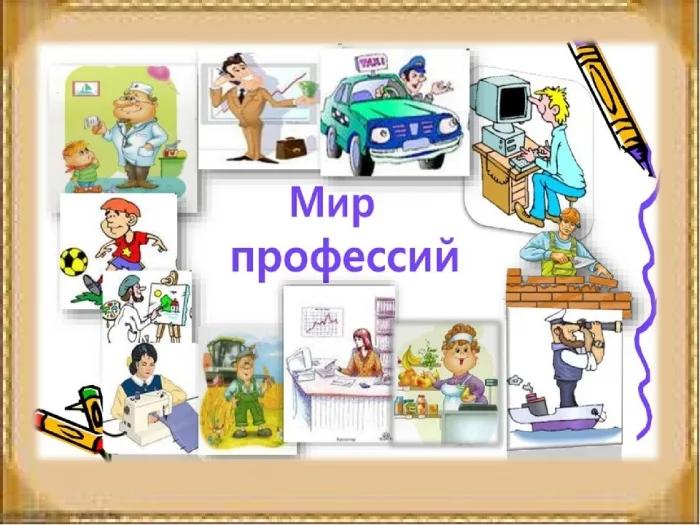 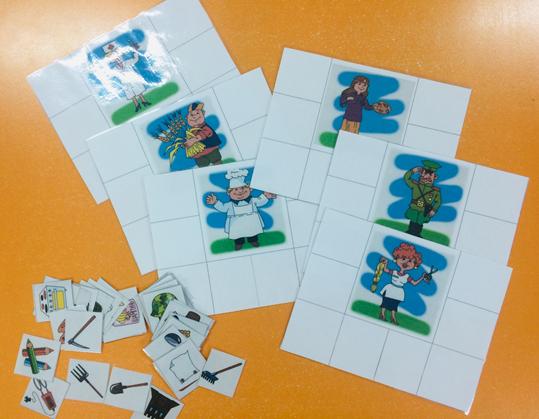 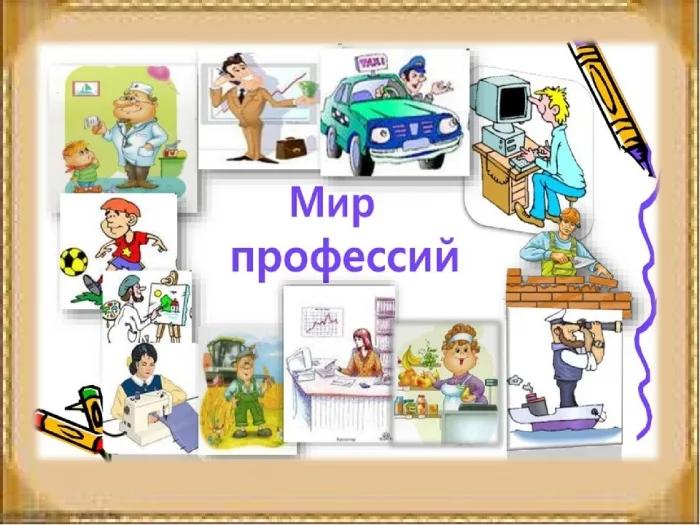 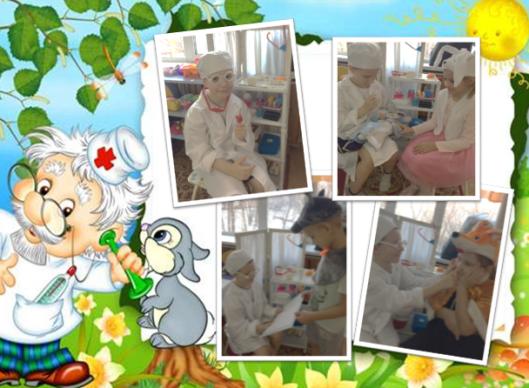 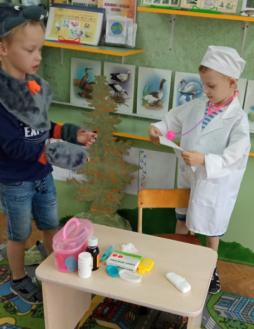 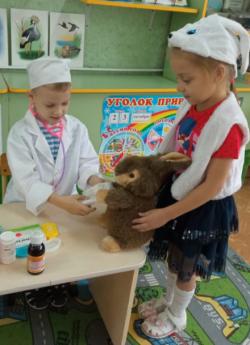 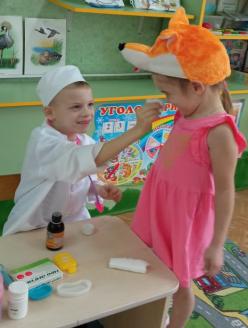 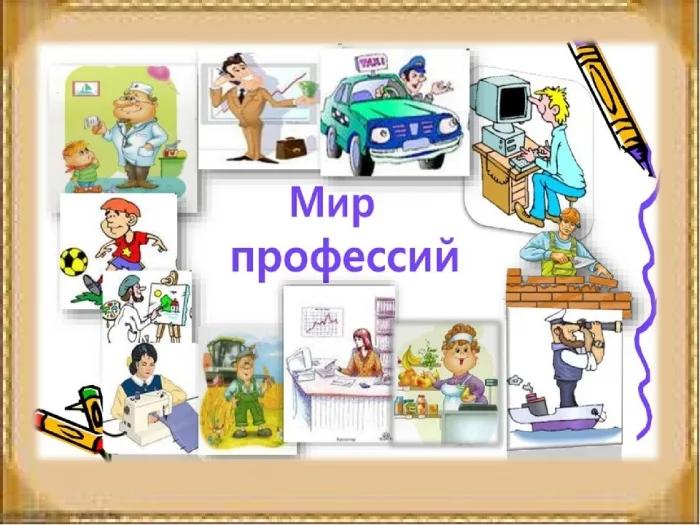 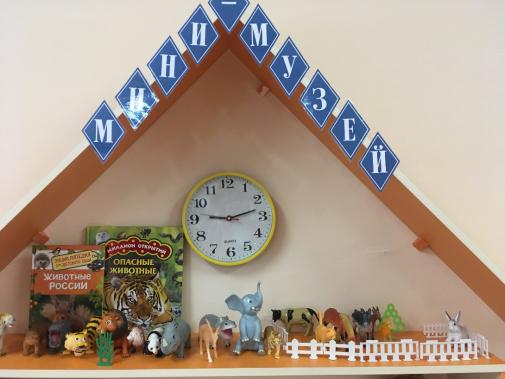 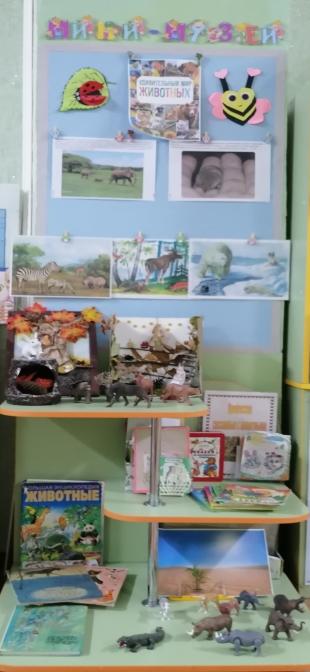 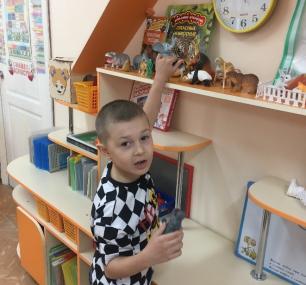 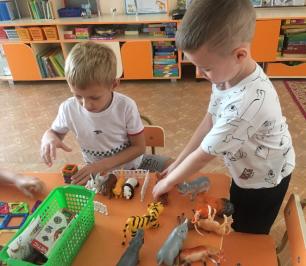 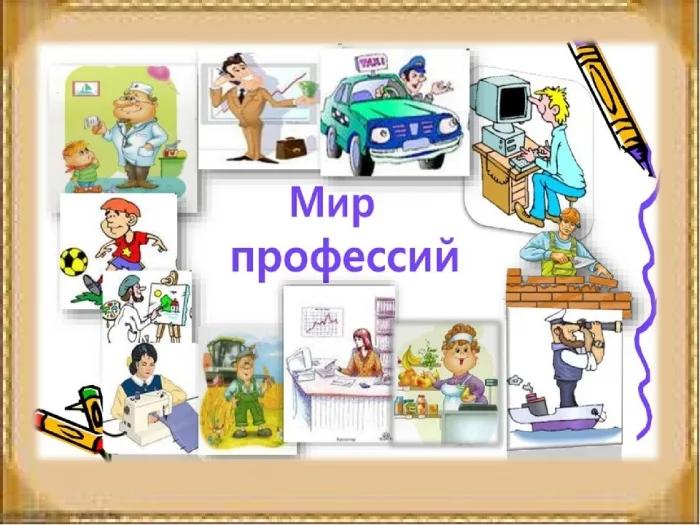 Ноябрь 
«Игрушечных дел мастера»


1.	Презентация «Игрушечных дел мастера» (знакомство с профессиями)
2.	Мастер-класс для детей «Кукла из ниток»
3.	Дидактическая игра «Народные промыслы»
4.	Мини-музей «Русская народная игрушка»
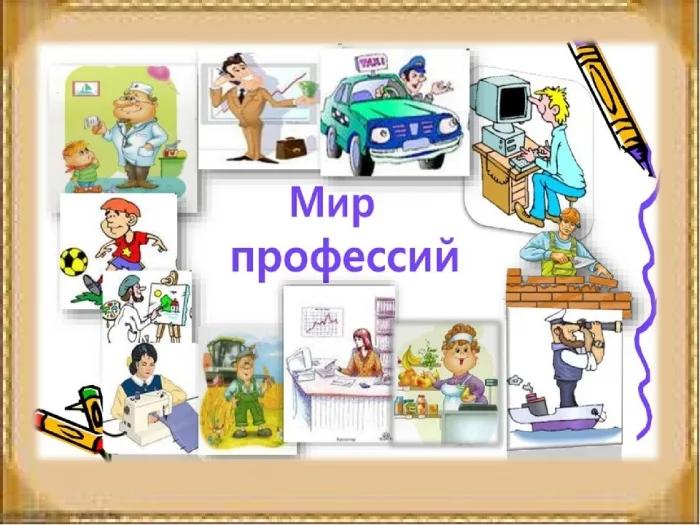 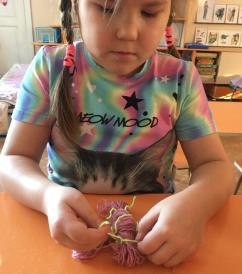 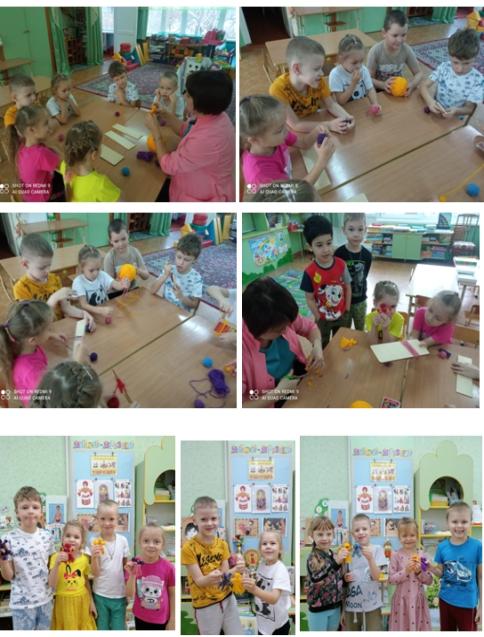 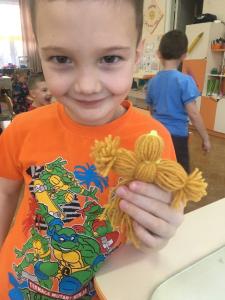 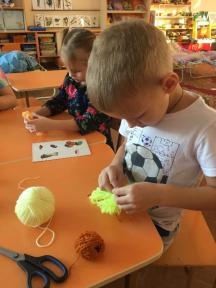 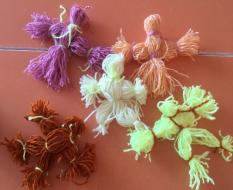 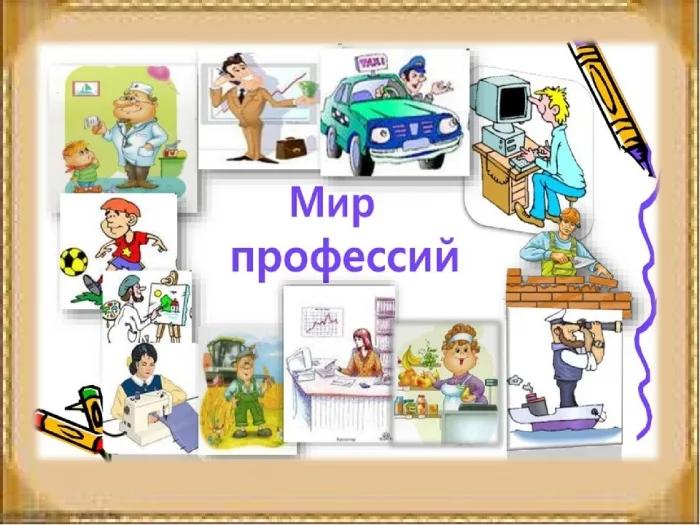 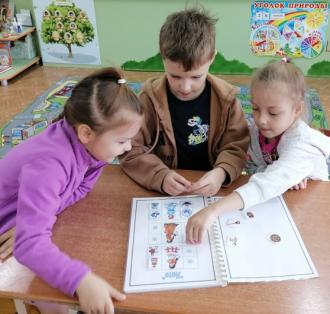 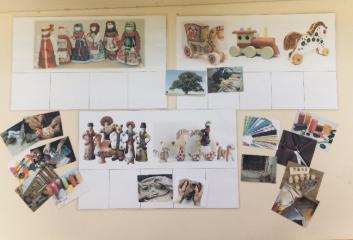 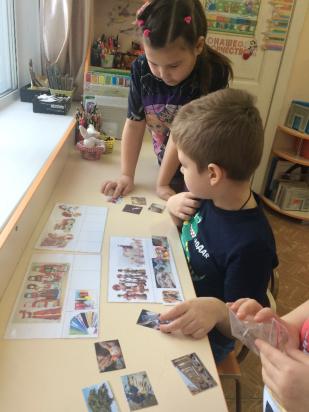 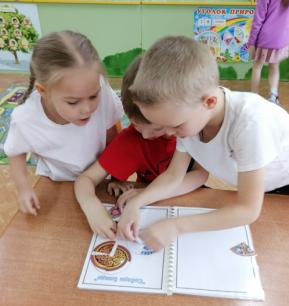 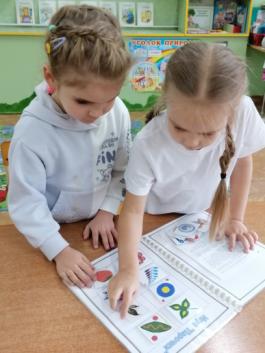 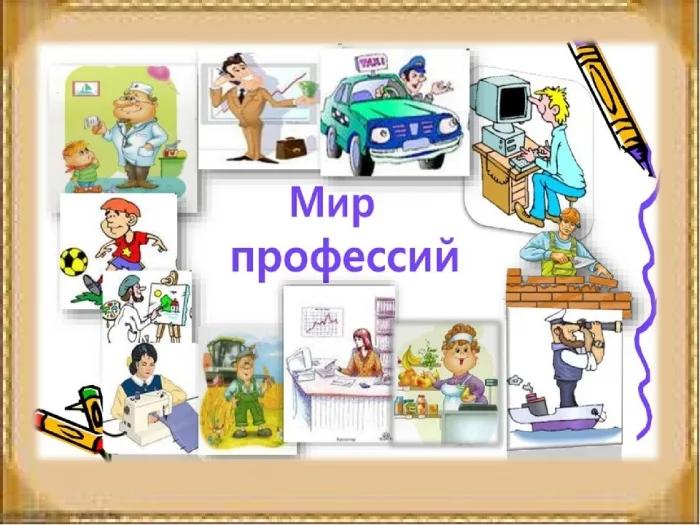 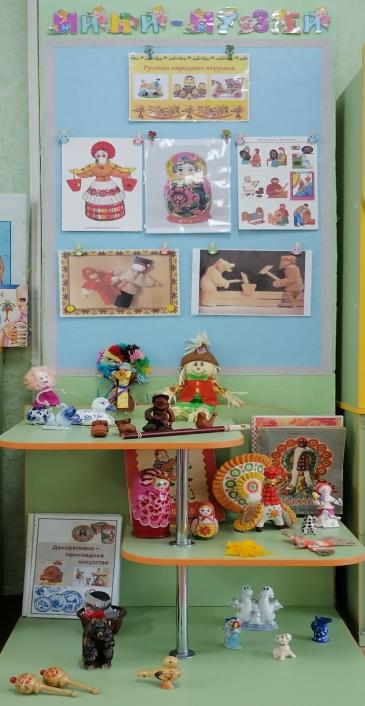 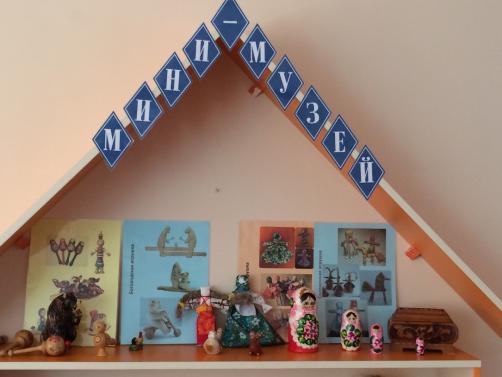 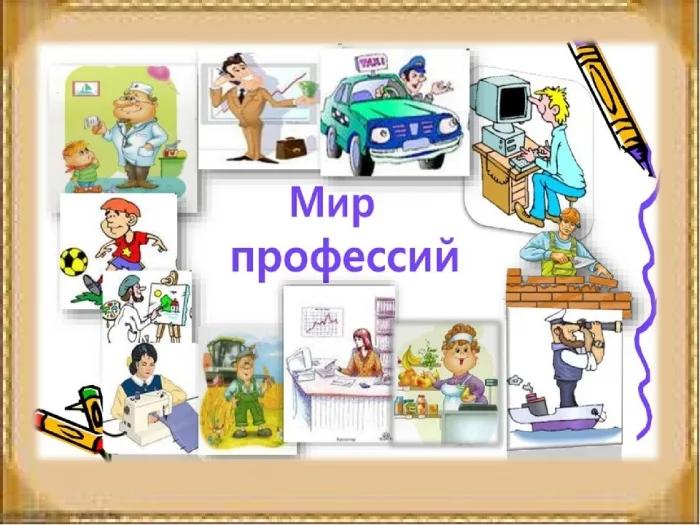 Декабрь
«Все профессии нужны, все профессии важны»


1.	Чтение и обсуждение стихотворения С. Михалкова «А что у вас?»
2.	Профессии моих родителей (беседа).
3.	Выставка рисунков «Кем я хочу стать»
4.	Дидактическая игра «Профессии»
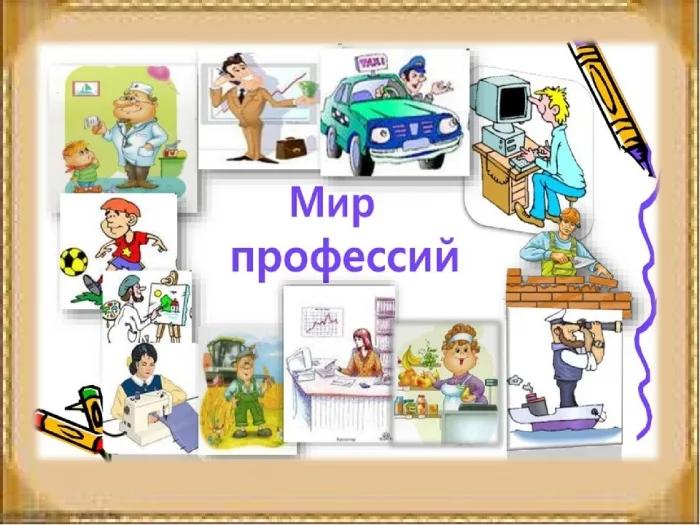 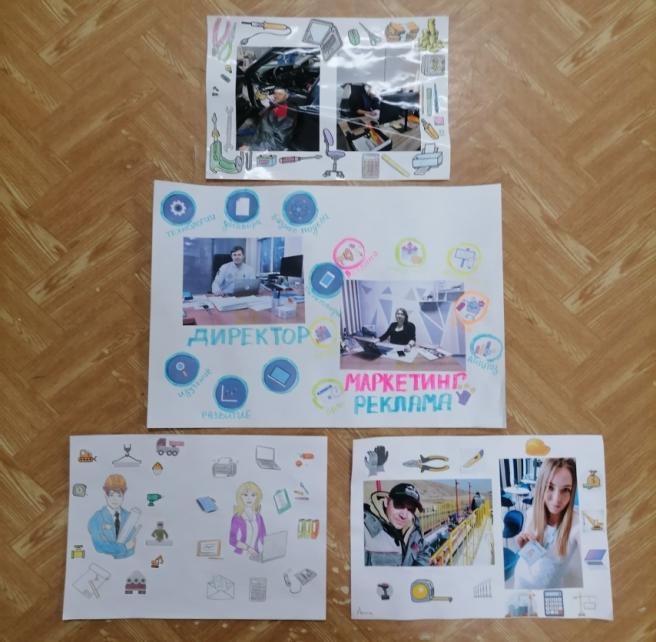 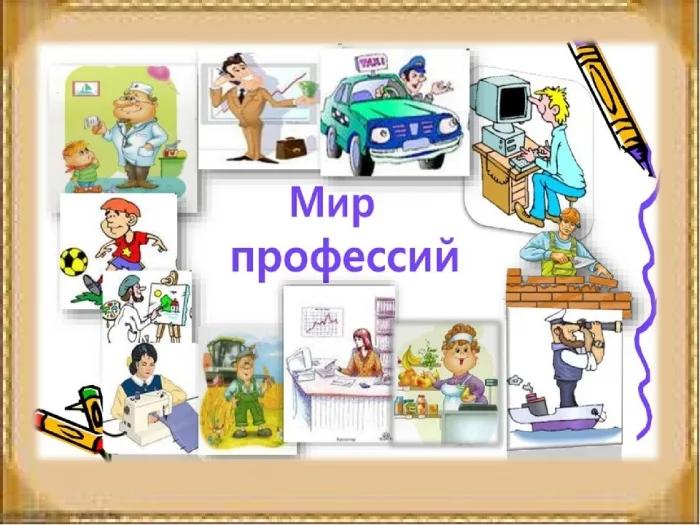 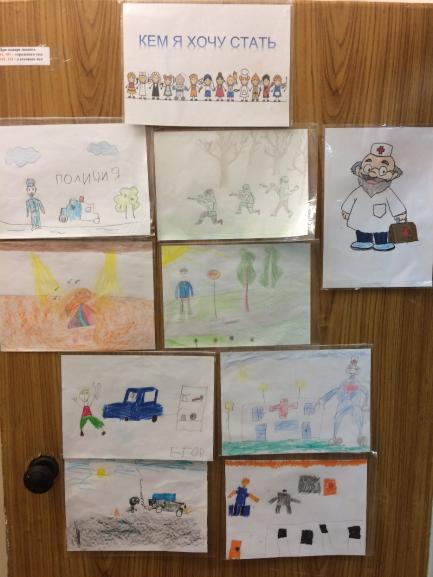 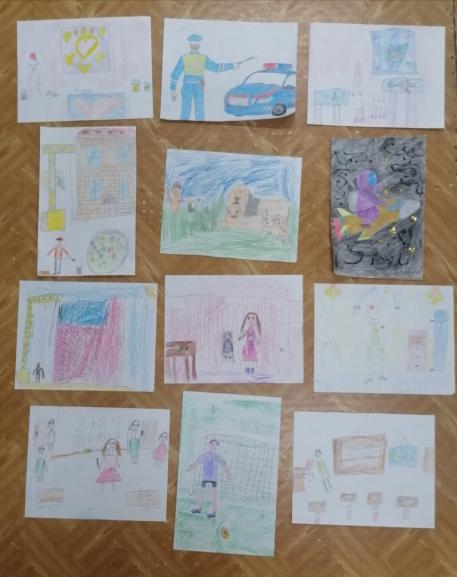 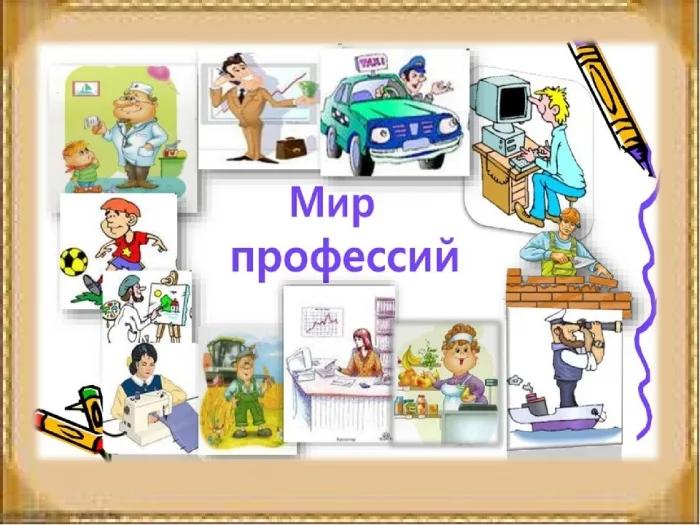 Результат проекта:
Проект «Все  профессии нужны» реализовал поставленные задачи.
Результаты свидетельствуют о позитивных изменениях в представлениях детей о труде взрослых (знание направленности и структуры конкретных трудовых процессов, понимание ценности труда людей разных профессий). У детей заметно расширился словарный запас, умение грамматически верно строить фразу, совершенствовались навыки составление описательных и творческих рассказов; усовершенствовались навыки в художественно- продуктивной деятельности.                     
В ходе реализации проекта ярко проявилась такая форма работы, как совместная, партнерская деятельность воспитателей, детей и родителей.